Kultura 5. století
Mgr. Jan Plocek
Architektura
Oba hlavní slohy jsou už pevně konstituovány
Chrám má představovat obydlí boha 
Oběti bohům se pak konaly před chrámem u oltáře
V této době všechna řecká města měla své ochranné božstvo
Diův chrám v Olympii
Diův chrám v Olympii
Byl postaven architektem Libónem z Elidy mezi lety 470 a 456
Je považován za kánon dórského stylu
Byl vystavěn z hrubého vápence a potažen štukem
Rozměry 64,12 x 27,68 m
U tohoto chrámu je dovršen přechod od archaiky ke klasice
Diův chrám v Olympii
Západní štít vyobrazuje boj kentaurů s Lapithy
Východní štít zobrazuje přípravu na závod mezi Pelopem a Oinomaem
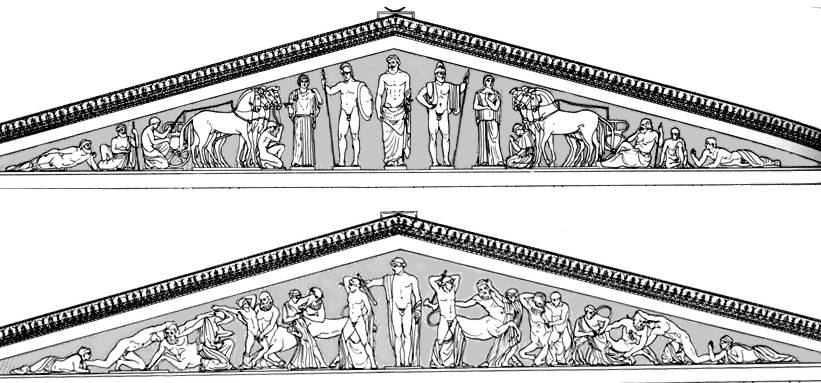 Parthenon
Parthenon
Dórská stavba s ionskými prvky – typické pro athénskou akropoli
Architekti Iktinos a Kalikratés
69,5m x 30,9 m
V průčelí 8 sloupů - oktastylos
Sochařská výzdoba
Výjevy na štítech: Zrození Athény na východní straně, a spor Athény a Poseidona o patronství nad městem na západní straně
Na metopách je pak kentauromachie na jižní straně, gigantomachie na východní straně, trojská válka na severní straně a amazonomachie na západní straně.
Iónský vlys okolo celly zobrazoval průvod o Velkých Panathénajích
Erechteion
Erechteion
Byl postaven až za peloponéské války
Jedná se o spojení tří menších chrámků
Jsou zde terénní nerovnosti
Chrám je v iónském stylu
V jednom průčelí místo sloupů karyatidy – dívčí postavy
Chrám Athény Niké
Dovršení iónského stylu
Úsilí o půvab stavby převážilo snahu o monumentálnost
Vlys obíhá celou stavbu
Hefaisteion
Hefaisteion
Chrám patří bohům řemeslníků – Hefaistovi a Atheně Ergané
Byl postaven u agory
Stavěn o něco dřív než Parthenon, ale je zde rozdíl – je mnohem více obecný 
6x13 sloupů
V pozdější době přeměněn na křesťanský kostel – jeden z nejlíp dochovaných antických chrámů
Teleisterion
Teleisterion
Zde opět architekt Iktíos
Stavba sloužila při zasvěcování do eleusíjských mystérii
Obřad byl za přítomnosti všech v sále
Nebyl tedy chrámem – do chrámu mohli jen kněží a bůh
Apollónův chrám v Bassai
Apollónův chrám v Bassai
Architektem byl asi opět Iktínos
Postaven Figaleiou, protože město minul mor
Je vystaven na základech archaického chrámu
Orientace sever jih
Zde poprvé použita korintská hlavice sloupu
Vlys vyobrazuje amazonomachii a kentauromachii
Chrám byl poničen v 70. letech 20. stol. zemětřesením
Héřina svatyně u města Argos
Héřina svatyně  u města Argos
Asi 10 km od Argu
Dle Pausania byla ve štítech vyobrazeno zrození Diovo a Pád Tróje
Metopy pak byly zdobeny jen po krátkých stranách chrámu – amazonomachie a Gigantomachie
Chrám byl postaven na místě starší svatyně a v sochařské výzdobě jsou patrné vlivy Polykleita
Sochařství
V sochařství dochází k přechodu z archaického vyobrazení do podoby tzv. přísného stylu
Tento přechod je datován cca do prvních 20 let 5. stol. př. n. l.
V této době se ještě setkáváme se sochami typu kúros a kóré, ale už i s novými realističtějšími sochami
Počátek přísného stylu představuje následující sousoší
Sousoší tyranobijců
Proč přísný styl?
Je zde totiž patrná strojová struktura sochy, hlavně anatomie a drapérie
Socha jakoby žila, ale jen z části
Je zde patrná strohost výrazu ve tváři
To je dáno tím, že nejsou moc domodelované tváře
Měděné sochy přísného stylu
Sochy byly odlévány na základě hliněných modelů
Hliněné modely se ale používali i pro práce z mramoru
Většina dochovaných bronzových soch byla součástí chrámové výzdoby
Delfský vozataj
Zeus od Artemisia
Bronzové sochy od Riace
Myrón
Nejstarší z velkých sochařů 5. století
Pocházel z Eleuther a pracoval v Athénách
Pracoval převážně s bronzem – snažil se zachytit dynamičnost těla
Mramor by neudržel rovnováhu
Diskobolos
Athéna a Marsyás
Feidiás
Proslul jako tvůrce dvou monumentálních soch
Athény Parthenos a Dia Olympského
Obě sochy chryselefantinové
Vedl sochařskou výzdobu akropole v Athénách
Věnoval se i zobrazování osob
Athéna Parthenos
Zeus Olympský
Menší sochy
Athéna Lemnia
Apollón Parnopios
Polykleitos
Soustředil se na jeden jediný problém – vyřešení proporce sochy
Vypracoval na to teoretický i praktický systém stojící mužské sochy
Tento spis se jmenoval Kánon – tedy zákon
Už ale i sám věděl, že bude jeho dílo přepracováno
Zavedl postoj těla – tzv. kontrapost
Doryforos
Diaduménos
Diskoforos
Raněná amazonka